Презентація з біології на тему:«Різноманітність кісткових риб»
Баракуда
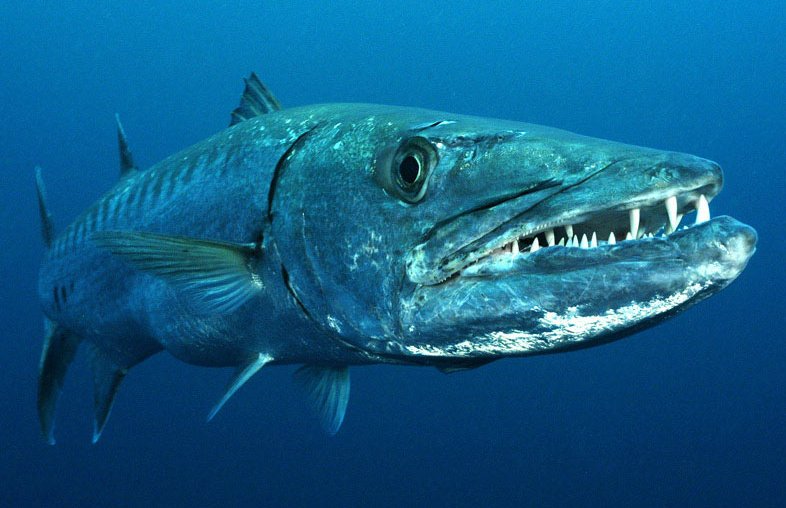 Різноманітність кісткових риб
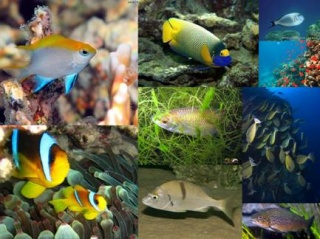 Гігантські риби-фільтратори
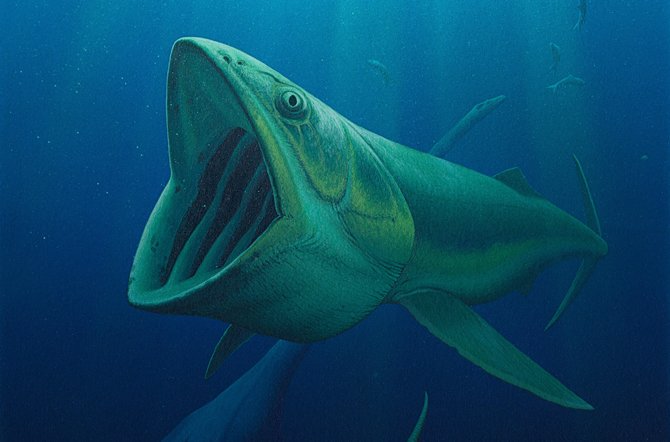 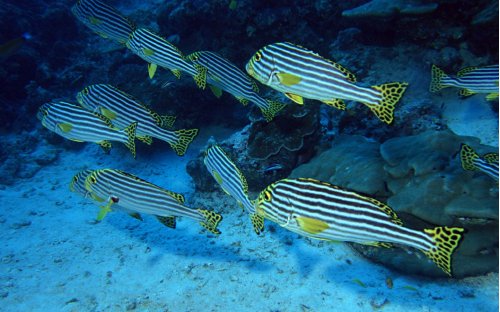 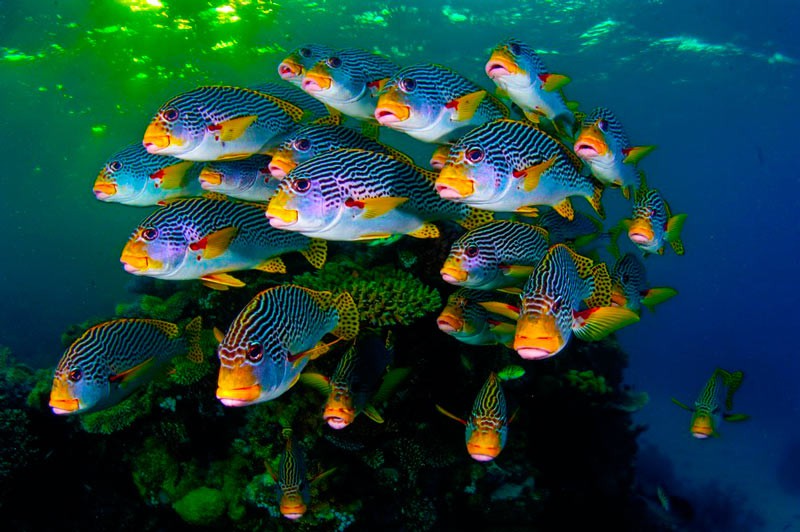 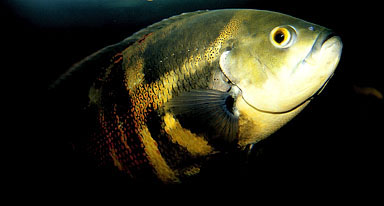 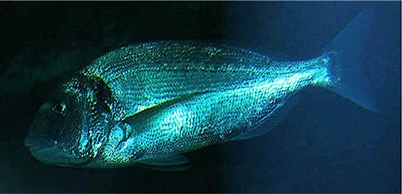 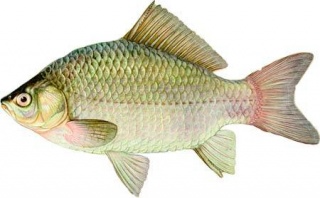 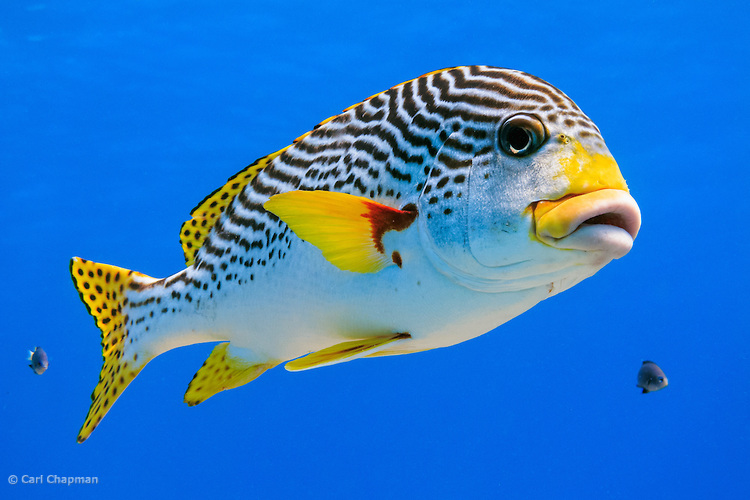 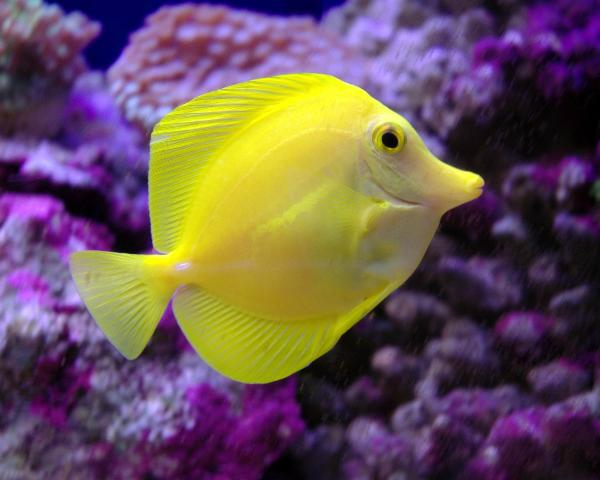 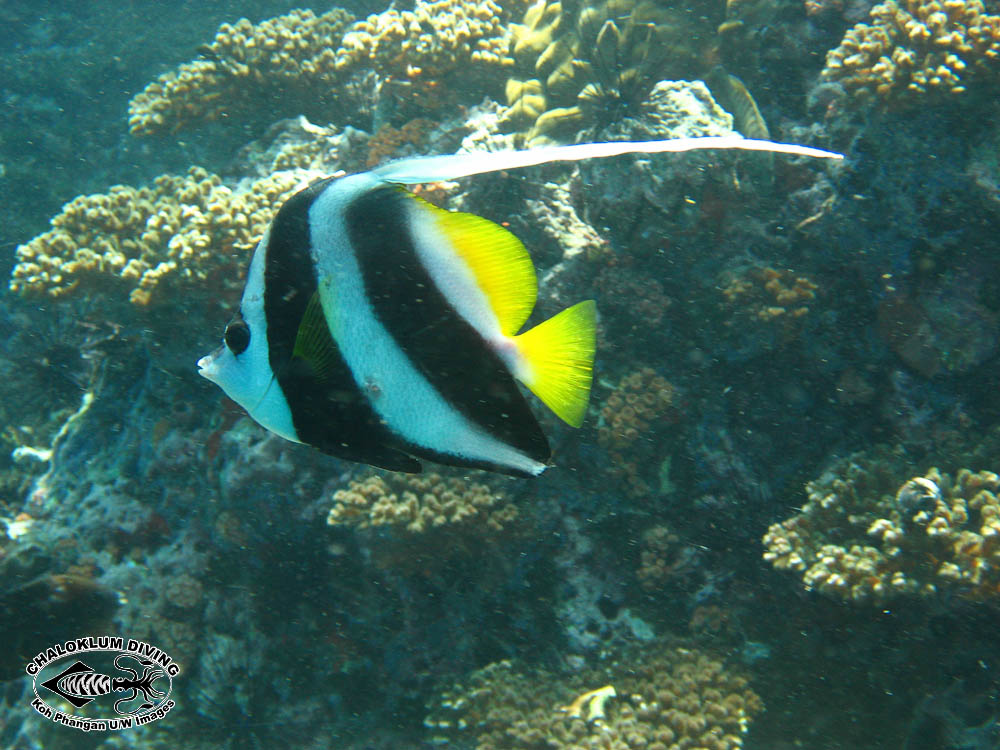 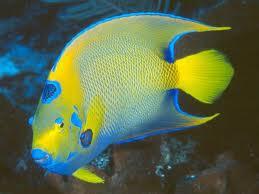 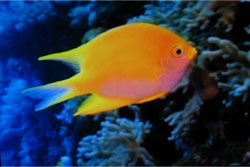 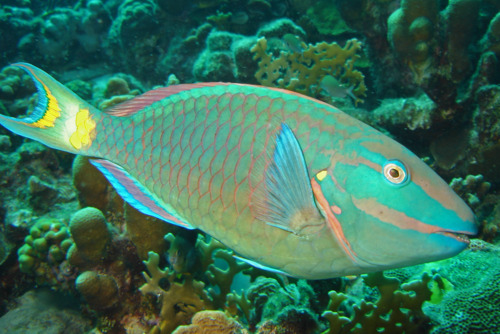